CSE 421 Winter 2025Lecture 4: Asymptotics and Graph Search
Nathan Brunelle
http://www.cs.uw.edu/421
Complexity analysis
2
Complexity
3
Efficient = Polynomial Time
4
Complexity
Time
5
O-notation etc
6
Asymptotic Notation intuition
7
Introduction to Algorithms
Graph Search/Traversal
8
1
2
10
3
11
12
4
8
13
5
9
6
7
Undirected Graph G = (V,E)
9
1
2
10
3
11
12
4
8
13
5
9
6
7
Directed Graph G = (V,E)
10
Graph Traversal
11
Generic Graph Traversal Algorithm
12
Generic Traversal Always Works
13
Graph Traversal
14
Breadth-First Search
15
16
Properties of BFS
17
Properties of BFS
18
BFS Application: Shortest Paths
0
1
Tree gives shortest 
paths from start vertex
2
1
3
4
6
7
2
9
5
3
11
12
10
8
can label by distances from start
4
19
13
Undirected Graph Search Application: Connected Components
20
[Speaker Notes: NB: same question for digraphs is harder.]
Undirected Graph Search Application: Connected Components
21
22
23
Non-tree edges in DFS tree of undirected graphs
Claim: All non-tree edges join a vertex and one of its  	  	    	   descendents/ancestors in the DFS tree

In other words ... No “cross edges”.
24
No cross edges in DFS on undirected graphs
25
Applications of Graph Traversal: Bipartiteness Testing
red
green
On a cycle the two colors must alternate, so 
green every 2nd  vertex 
red every 2nd vertex
Can’t have either if length is not divisible by 2.
green
green
red
26
Applications of Graph Traversal: Bipartiteness Testing
27
BFS gives Bipartiteness
28
Why does BFS work for Bipartiteness?
29
 tree edges
1
Nodes were visited in numeric order.
How can we tell?
2
10
3
11
12
4
8
13
5
9
6
7
30
1
 tree edges
2
cross edge
10
forward 
edge
3
back edge
cross edge
11
12
back edge
4
8
13
5
9
6
cross edge
back
NO  cross edges
7
31
Properties of Directed DFS
32
Directed Acyclic Graphs
33
Topological Sort
34
Directed Acyclic Graph
35
In-degree 0 vertices
36
Topological Sort
Can do using DFS

Alternative simpler idea:
Any vertex of in-degree 0 can be given number 1 to start
Remove it from the graph
Then give a vertex of in-degree 0 number 2
Etc.
37
Topological Sort
38
Topological Sort
1
39
Topological Sort
1
2
40
Topological Sort
1
2
3
41
Topological Sort
1
2
4
3
42
Topological Sort
1
2
4
3
5
43
Topological Sort
1
2
4
3
5
6
44
Topological Sort
1
2
4
3
5
6
7
45
Topological Sort
1
2
4
3
8
5
6
7
46
Topological Sort
1
2
4
3
8
5
6
9
7
47
Topological Sort
1
2
4
3
8
5
6
9
10
7
48
Topological Sort
1
2
4
3
8
5
6
9
10
7
11
49
Topological Sort
1
2
4
3
8
5
6
9
10
7
11
12
50
Topological Sort
1
2
4
3
8
5
6
9
10
7
11
12
13
51
Topological Sort
1
2
4
3
8
5
6
9
10
7
11
12
13
14
52
Implementing Topological Sort
53
Strongly Connected Components of Directed Graphs
54
Strongly Connected Components
1
2
10
cross edge
3
forward 
edge
11
back edge
12
cross edge
4
8
back edge
13
5
9
6
7
back
cross edge
 tree edges
55
Strongly Connected Components
1
10
2
3
11
12
4
8
5
9
13
6
7
56
Strongly Connected Components
1
2
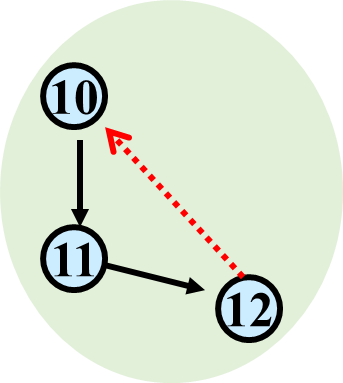 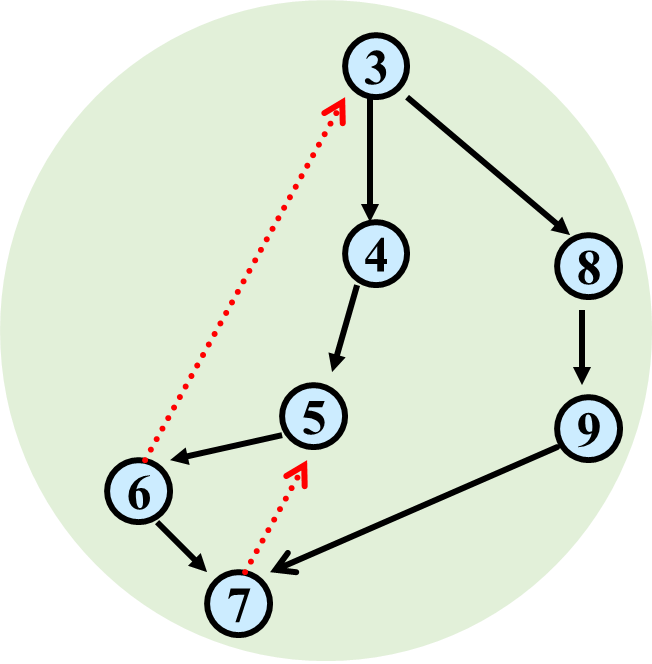 13
57
Strongly-Connected Components Usage
Common algorithmic paradigm for general directed graphs:
Process strongly connected components one-by-one in the order given by topological sort of the DAG you get from shrinking them.
58